Oracle Labs Graph Analytics Research
Hassan ChafiSr. Research Manager Oracle Labs

Graph-TA

2/21/2014
[Speaker Notes: I want to thank all of you for attending. my name is Hassan Chafi and I manage the project Q team. Last year we spent quite some time motivating the various efforts within Project Q. This year we are just going to jump right in. please refer to last year’s portfolio review video recording if you are interested in general motivation for the team. In a nutshell we are interested in the practical use cases of domain-specific languages and code specialization both static and dynamic.]
The following is intended to provide some insight into a line of research in Oracle Labs. It is intended for information purposes only, and may not be incorporated into any contract. It is not a commitment to deliver any material, code, or functionality, and should not be relied upon in making purchasing decisions. The development, release, and timing of any features or functionality described in connection with any Oracle product or service remains at the sole discretion of Oracle. Any views expressed in this presentation are my own and do not necessarily reflect the views of Oracle.
Green-Marl
A DSL for Graph Analysis
Green-Marl
A DSL for graph algorithms 
started as Stanford Project (2011)
Approach
User program graph algorithms in an intuitive way (productivity)
The compiler creates an efficient implantation (performance)
For multiple different environments (portability)
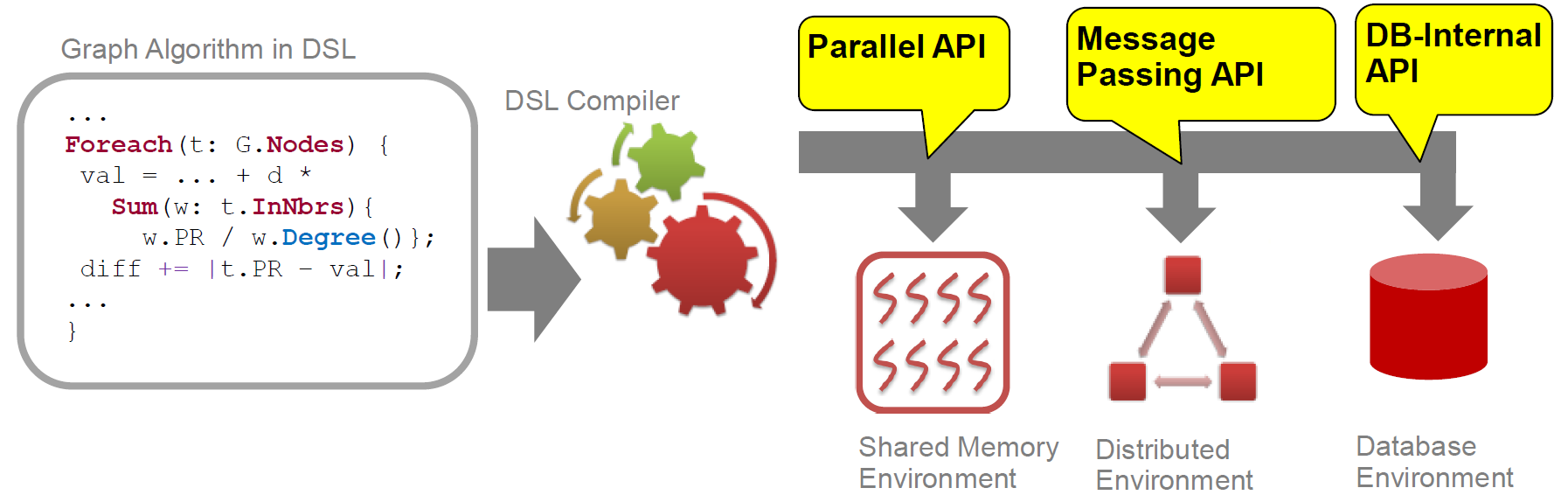 [Speaker Notes: What is Green-Marl? 
Green-Marl is a domain-specific language, that is designed for describing graph algorithms. 
This project has began as ERO with Stanford at 2011; and the whole GMX project was grown out of this.]
Technical Challenges for Graph Processing
Different Challenges for Different Concerns
User
Flexibility
How to specify  graph algorithms?
How to visualize data and results?
How to specify pattern-matching queries?
Execution
How to run algorithms fast?
How to handle very large graphs?
How to find patterns efficiently?
Data Management
Which graph data model to use?
How to persist the graph data?
How to construct the graph representation?
Raw Data
[Speaker Notes: As this is a relatively new field in terms of availability of production systems, we did spend time just defining the problem itself and mapping out some of the concerns we need to address. [] Some high level concerns include aspects relating to data management. For example, which graph data model to use, how to persist the data, how to support concurrency for the data, How to construct the representation especially if you are starting out with data in other representations. [] There are concerns that deal with execution of the analysis, for example how to implement algorithms in an efficient manner. How to handle very large graphs that may potentially exceed the memory limits of a single node and How to handle efficient pattern matching on these graphs. [] And there are also concerns that sit closer to the end user, ranging for how to specify new graph algorithms so that they can be efficiently executed by lower layers. And the Visualization of data, input queries and results is also an important area that we need to tackle in order to truly make a system compelling.]
Competitive Landscape
\
Oracle already has expertise in this area
But, the product group (OSG) is trying to enter these sectors as well
Flexibility
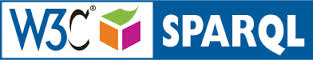 Execution
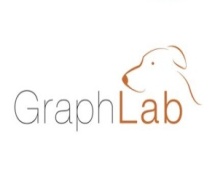 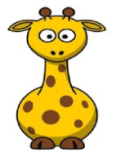 Data Management
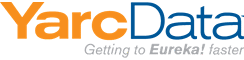 Hadoop/Giraph
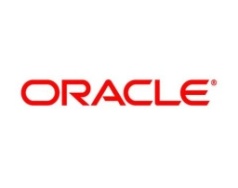 `
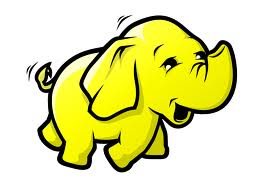 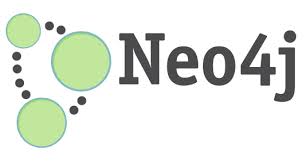 RDF Database (Pattern Matching)
Property Graph 
Database
(Distributed) Analytic Engines
RDF
+ Other PG DBs..
+ Other RDF DBs..
HDFS
RDF: more traditional, standardized graph data model 
One big focus on pattern-matching applications
Recent camp of so-called graph databases
Adopt property graph data model
Major focus on data management
Engines (only) built for execution of graph algorithms 
May consider distributed execution for very large graphs
Programming can be challenging
[Speaker Notes: As I mentioned, this is relatively a new field. No existing company has good coverage of all the major concerns.[] Some, with Neo4j being the most prominent startup example, call themselves graph databases and focus on the data-management piece and are pretty busy re-implementing all the enterprise features of an Oracle database but recasting things into the graph type. The data model they popularized is different from the more established RDF model in its simplicity. There are vertices and edges and each have key value pairs and that is about it. [] Others, eschew data management, relying on something like HDFS and focus on the execution side of things, however they typically provide a somewhat challenging and incomplete programming environment. These players also adopt something like the P.G. model.[] Finally, the more established players, tend to have adopted the RDF model with is main focus on pattern matching based applications. [] Oracle is a leader in this particular category. The product team however understands the importance of not only increasing our lead in the RDF category [] but also having a strong offering for the property graph model. We think that a solution that leverage the strengths of both models (flexibility and analytics for P.G. and inferencing and data integration for RDF) will win in the long term.]
Our Approach
We provide powerful graph analytic engines that are integrated with existing or developing Oracle technologies
Pattern-Matching QL for PG
Flexibility
DSL that generates programs for both environments
GMQL
Green-Marl DSL + Compiler
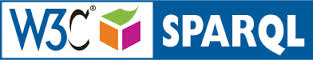 Execution
Distributed
Graph Analysis
In-Memory
Graph Analysis
In-Memory
Pattern Matching
Data Management
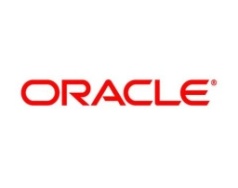 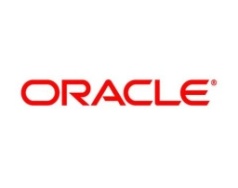 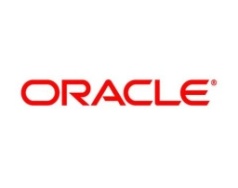 In memory pattern-matching accelerator
PG
BDA
RDF
RDF Database (Pattern Matching)
Property Graph 
Database
Big Graph 
Analysis
Distributed graph analytic engine for Oracle PG
In-memory graph analytic engine for Oracle PG
Major Milestones Achieved So Far
Enables: 30+ Built-in Algorithms  for the analytic engine
Showed: we can compile into very different environments
Algorithms Implementation
Language Extension
Compiler for multiple back-ends
Spec & Initial Compiler
Compiler Optimization
Compilation to Java
Started as University Project
Will be a part of Oracle Property Graph Option
Tech-Transfer Planned (OSG)
Parallel C++ Runtime
(Standalone)
Integration with Oracle PG Database
Showed: our in-memory analysis runs 10~100x faster than a popular PG Database (Neo4J)
Handles: multiple client, snapshot consistency, sharing instances …
Basic Feature
Implementation
In-Memory
Engine Design
*First target is to use the in-memory engine
Tech-Transfer Discussion ((BDA)
An Open-Source Distributed Engine (Giraph)
Design Exploration
Basic Feature
Implementation 
(On-going)
Showed: Giraph has critical, innate performance and compatibility issues
Showed: we can exploit network BW very efficiently
Algorithm Exploration
Initial
Implementation
Showed: x200 faster than SQL-based solutions
Can we apply the same parallel, in-memory approach to pattern matching?
Tech-Transfer Discussion (OSG/RDF)
Algorithm Implementation
Detecting Components and Communities
Ranking and Walking
Pagerank, Personalized Pagerank,
Betwenness Centrality (w/ variants),
Closeness Centrality, Degree Centrality,
Eigenvector Centrality, HITS,
Random walking and sampling (w/ variants)
Tarjan’s, Kosaraju’s, 
Weakly Connected Components, Label Propagation (w/ variants), Soman and Narang’s
Path-Finding
Evaluating Community Structures
Hop-Distance (BFS)
Dijkstra’s, 
Bi-directional Dijkstra’s 
Bellman-Ford’s
Conductance, Modularity
Clustering Coefficient (Triangle Counting)
Adamic-Adar
∑
∑
Other Classics
Link Prediction
Vertex Cover
Minimum Spanning-Tree(Prim’s)
SALSA 
(Twitter’s Who-to-follow)
Algorithm: Triangle Counting
Experimental Results
Our implementation  running on two different architectures (1 machine)
GraphLab’s implementation  running on 31 machines
Hadoop implementation running on 1000+ machines
Our single machine implementation outperforms other distributed systems
Hadoop takes a lot of execution time
SPARC provides additional performance  benefits
*preprocessing time included
Hadoop numbers are excerpted from WWW’11paper
Subgraph Isomorphism Problem
Data Graph G
Query Graph Q
B
C
Z
Y
Y
X
Z
Y
A
C
B
A
X
Z
Z
X
Z
Z
B
B
B
B
Y
Y
Z
Z
C
A
A
C
X
X
Z
Z
B
B
Subgraphs of G that are isomorphic to Q
[Speaker Notes: Let’s start by defining the problem: Given a typically large Graph and much smaller query graph where nodes and edges can have an arbitrary number of properties[] Our task is to find all the subgraphs of G that are isomorphic to Q. This is typically very challenging if the graphs have no labels or properties to restrict the search on. [] Our matching criteria is both the structure of the graph, and the node and edge properties[]In this example, those subgraphs would form our result set]
Experimental Results: Comparison against DB
LUBM 8K and 25K on x86 and Sparc
100x
206x
221x
174x
80x
103x
92x
162x